Analysing imputed data in raremetalworker
http://genome.sph.umich.edu/wiki/RAREMETALWORKER 
Accepts imputed data from the UMich imputation server
Runs linear regression
Calculates genomic relatedness
Corrects for genomic relatedness or known family structure using mixed linear model
(Binary work around coding data as 0/1 – Consider GMMAT as an alturnative)
What I like about it
Accepts imputed data in VCF format
Provide phenotype files in simple ped and dat format – multiple traits & covarates in the ped 
Correctly models MZ twins & can cope with more than 1 set of twins in a family
Don’t need to duplicate the genotypes of the 2nd MZ – if you provide zygosity in your ped file & use known family structures
What I don’t like about it
Doesn’t output SE – you need to calculate 1/SQRT_V_STAT
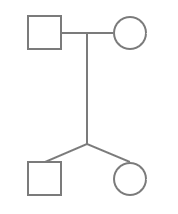 Family structure
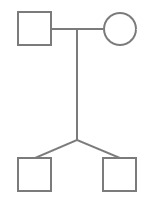 Ped file
[ FID    IID   PID   MID   Sex    ZYG   Trait1   Cov1 ]
101      01   03     04       1       0        .32        18 
101      02   03     04       2       0        .45        18 
101      03    0       0        1       0          x           x 
101      04    0       0        2       0          x           x 
102      01   03     04       1       1        .56       17 
102      02   03     04       1       1        .60       17  
102      03    0       0        1       0          x           x 
102      04    0       0        2       0          1.2       40 

--kinPedigree
Non MZ twins
(Can code DZ twins as 2 if you want)
MZ twins
(If there is a 2nd pair in the family code them as 3)
#without correcting for distant relatedness
raremetalworker --ped example.ped --dat example.dat --vcf example.vcf.gz --useCovariates --traitName QT1 --prefix ANALYSIS1

#estimate kinship from genomic data and use this to
#correct for relatedness
raremetalworker --ped example.ped --dat example.dat --vcf example.vcf.gz --useCovariates --traitName QT1 --kinSave  --kinGeno --prefix ANALYSIS2